Υψίσυχνα ρεύματα
Εργαστηρίου Αισθητικής
Αναμενόμενα αποτελέσματα:
Η συσχέτιση θεωρητικών γνώσεων με την πρακτική εφαρμογή
Η εφαρμογή των υψισύχνων σύμφωνα με το Πρωτόκολλο θεραπείας
Τι είναι η συσκευή των υψισύχνων;
Τα υψίσυχνα ρεύματα είναι υψηλής συχνότητας εναλλασσόμενα ρεύματα	με ΧΑΜΗΛΗ όμως τάση
Τι σημαίνει χαμηλή τάση για το δέρμα & το σώμα;
•Δεν διεγείρονται τα αισθητικά και κινητικά
νεύρα και έτσι δεν υπάρχει κίνδυνος ηλεκτρικού σοκ
Άλλα	χαρακτηριστικά	των	υψίσυχνων ρευμάτων
•Διέγερση των επιφανειακών ιστών
•Χαλάρωση
•Μικροβιοκτόνα και αντισηπτικά
αποτελέσματα (η άμεση εφαρμογή
Δημιουργία Σπινθήρα
Όσο απομακρύνεται το ηλεκτρόδιο τόσο περισσότερο οξυγόνο δεσμεύει
Από τα 0,5 εκ δημιουργείται σπινθήρας με τον οποίο καυτηριάζουμε τις βλάβες της ακμής
Αντενδείξεις

Υπερβολικά νευρικά άτομα
Επιληπτικοί
Ασθματικοί
Έντονες ευρυαγγείες
Μολύνσεις δέρματος (εκτός από ακμή)
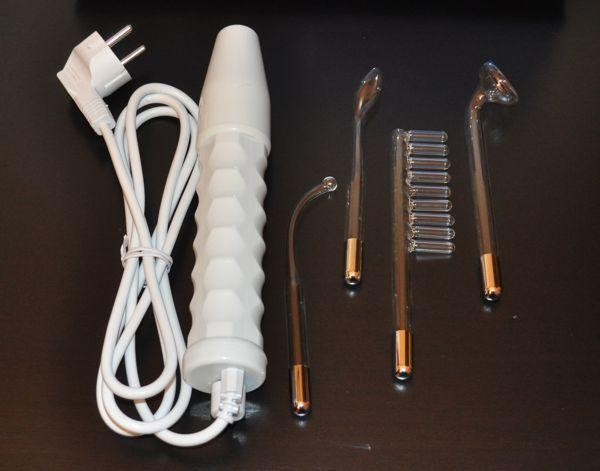 Αντενδείξεις
Άτομα με υψηλή πίεση
Προχωρημένο στάδιο εγκυμοσύνης
Πως λειτουργούν τα ηλεκτρόδια;
Το υψηλής συχνότητας ρεύμα καταλήγει σε γυάλινο ηλεκτρόδιο, που περιέχει ευγενές αέριο, (αργό ή νέο), εντός του σωλήνα του ηλεκτροδίου.
•Το αέριο ιονίζεται και δίνει μπλε-βιολέ ή ελαφρώς ροδόχρουν χρώμα αντίστοιχα.
Αργόν ή Νέον ;
Τα ηλεκτρόδια μπορεί να έχουν ένα από τα παρακάτω αέρια:

α. Το Αργόν (Μπλε - Βιολετή- ιώδες χρώμα) β. Το Νέον (Πορτοκαλο-κόκκινο χρώμα)
ΙΔΙΟΤΗΤΕΣ:
Ακμή - Αντισηψία
Ενυδάτωση
Ρύθμιση λιπαρότητας
Αύξηση τονικότητας του δέρματος.
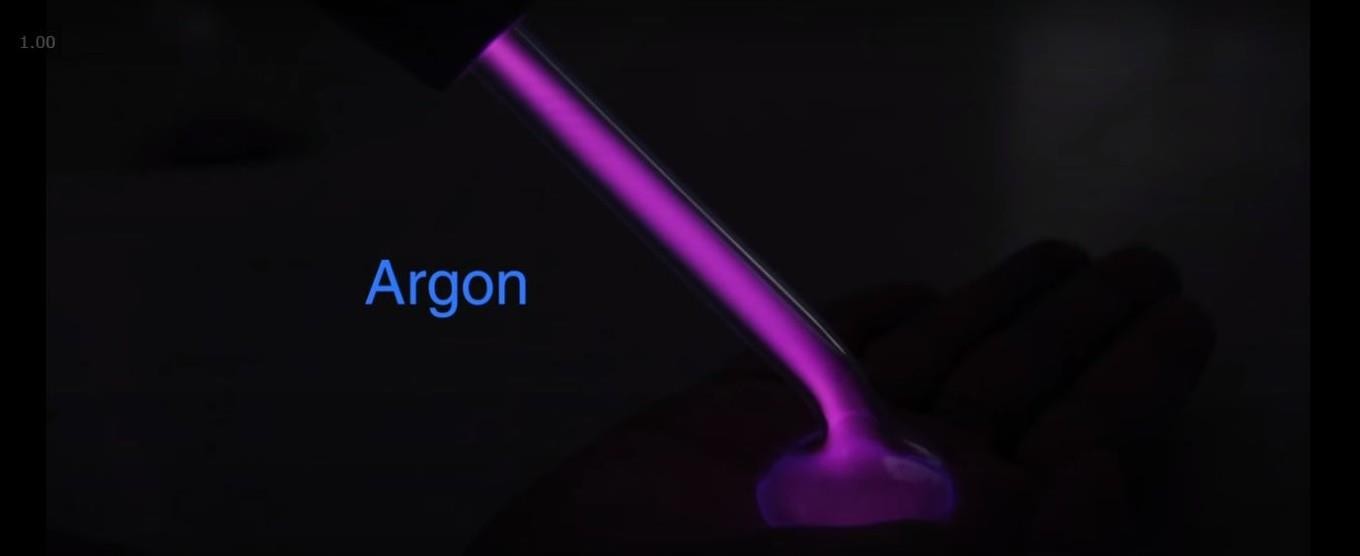 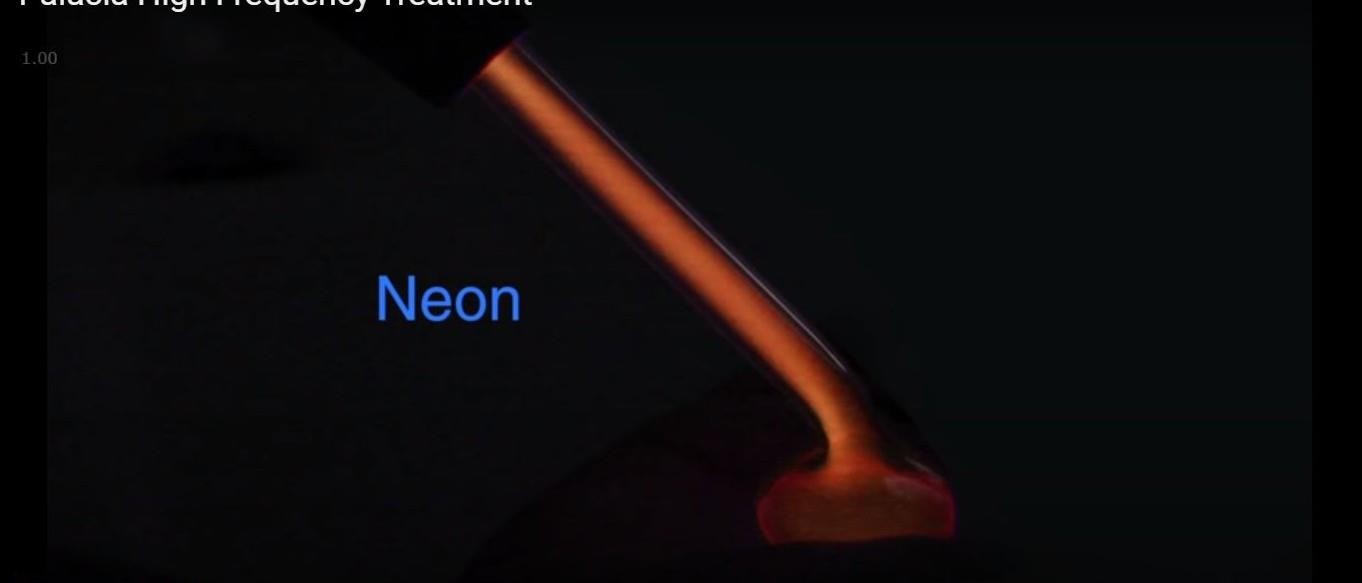 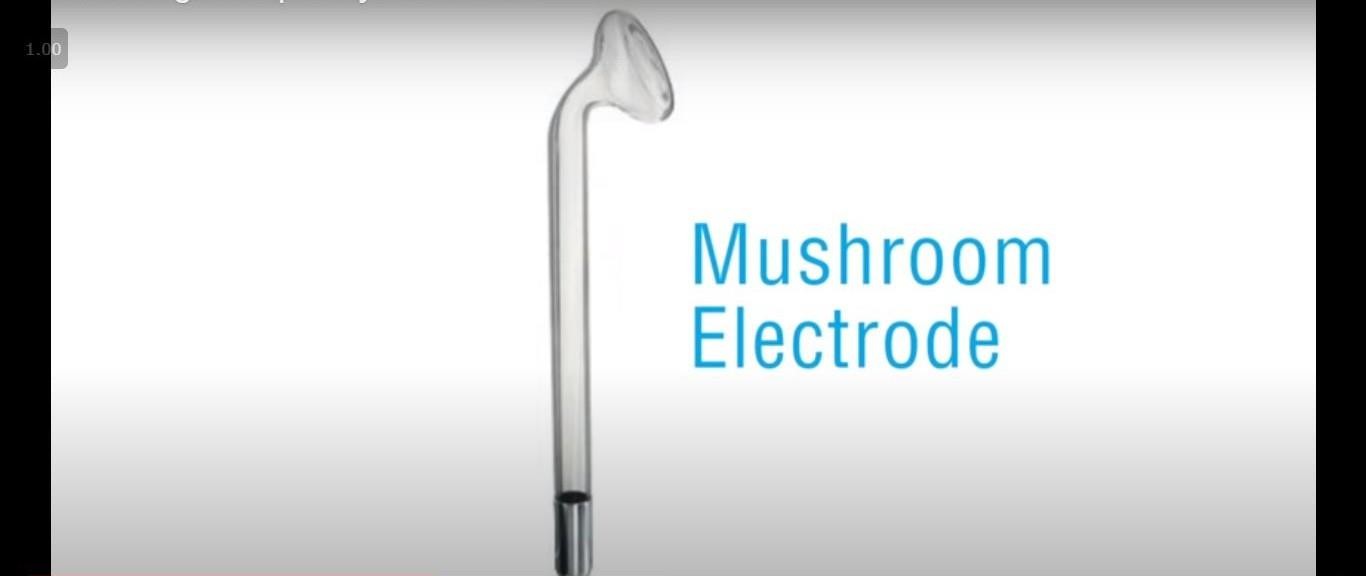 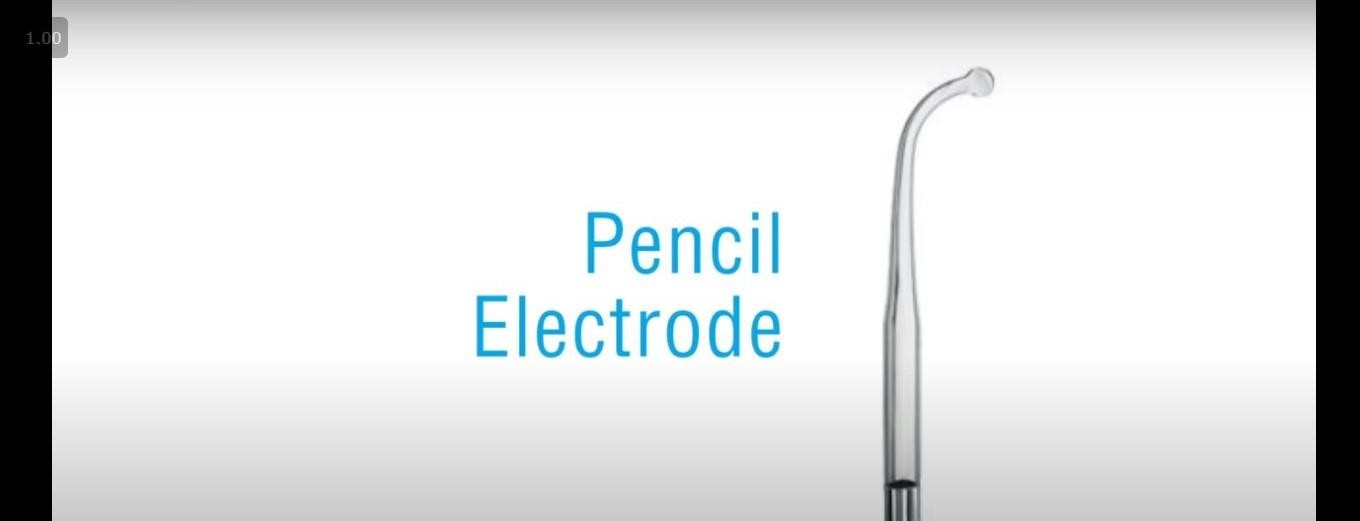 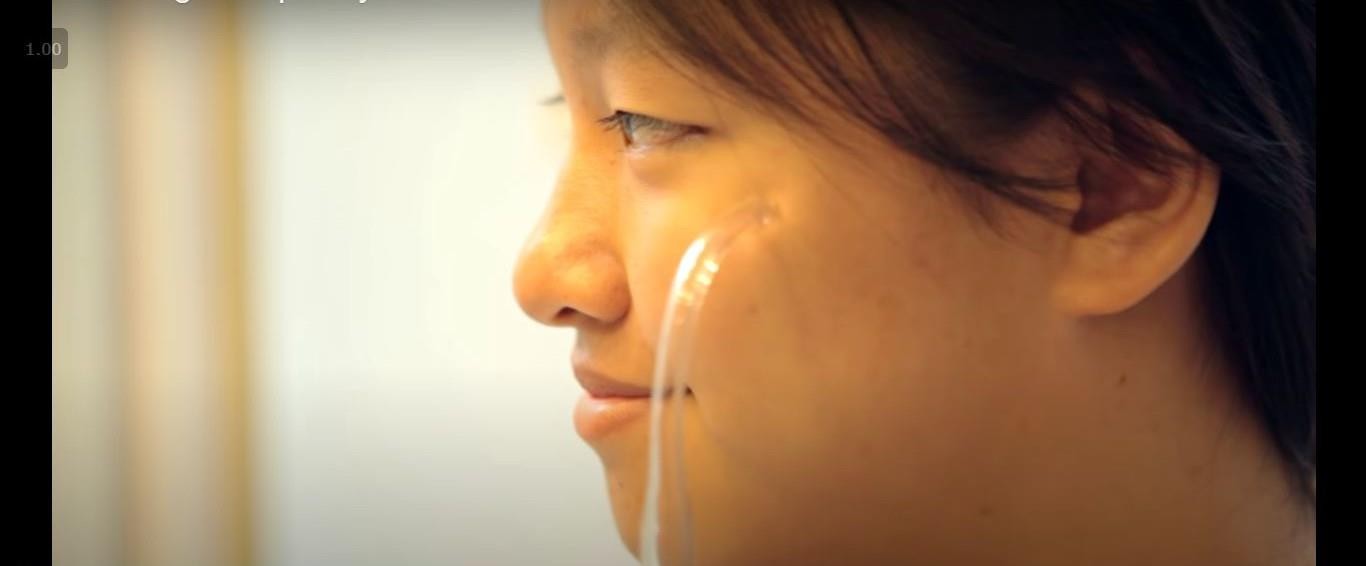 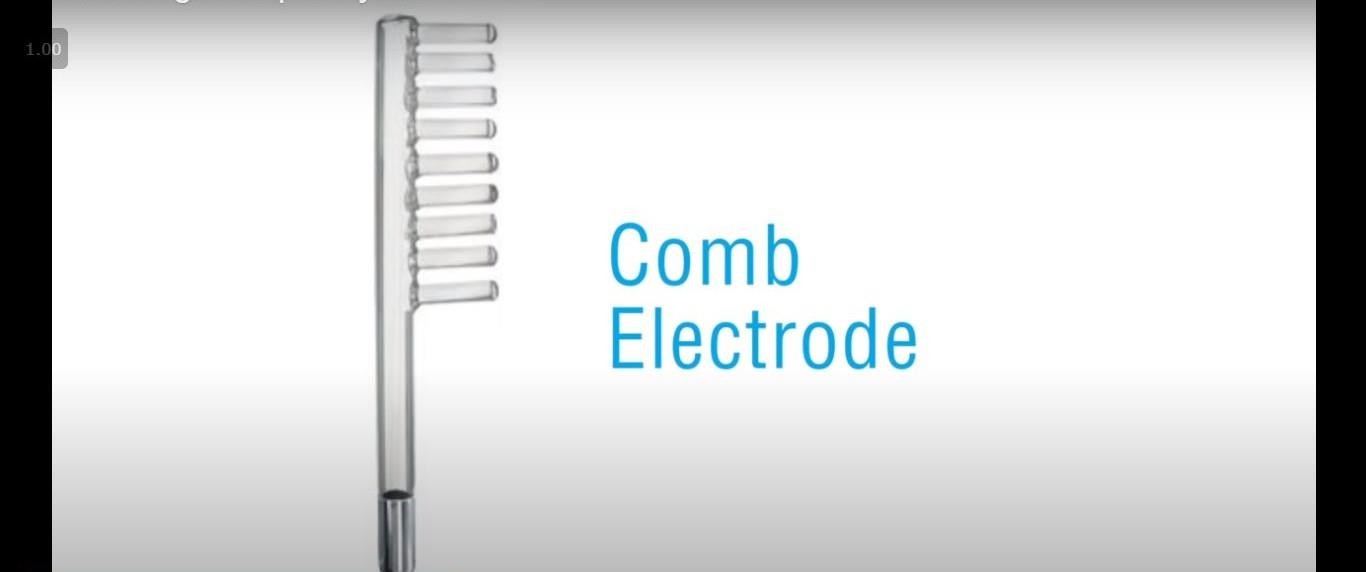 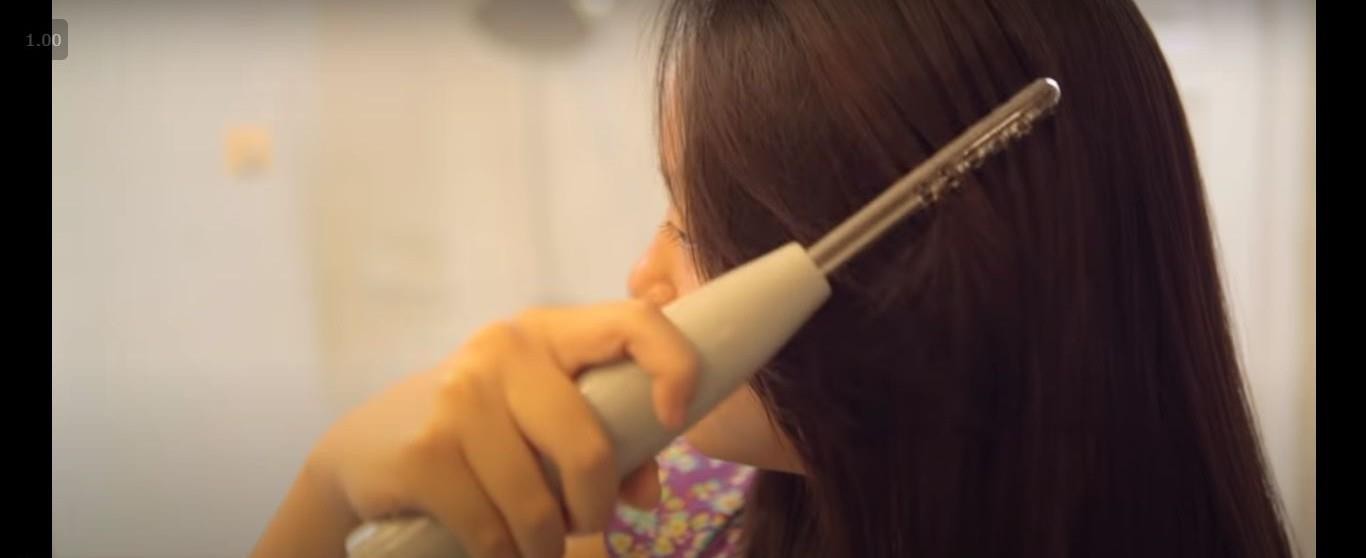 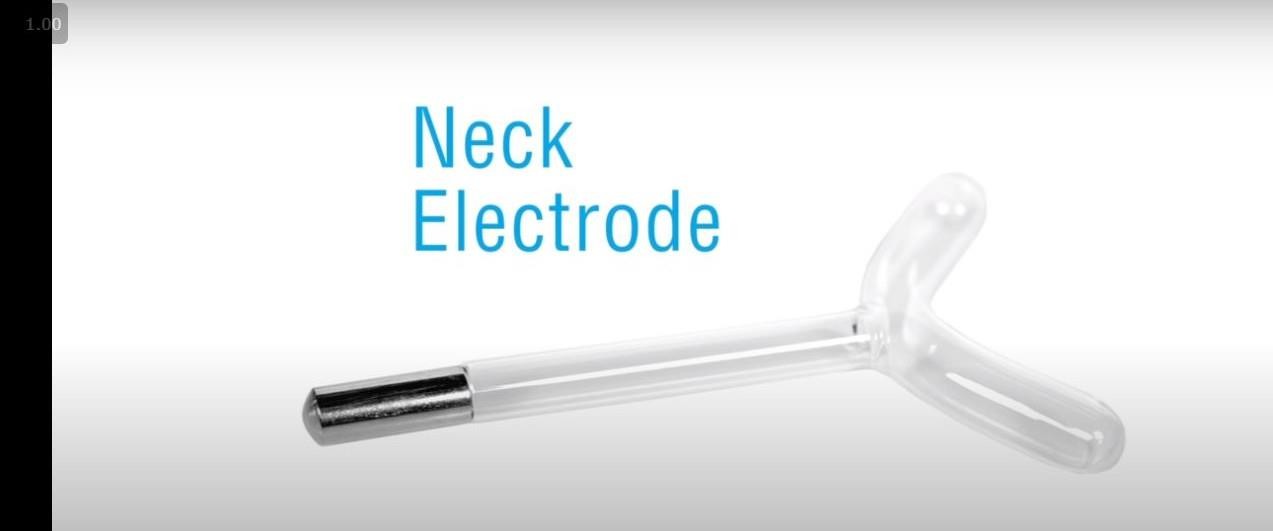 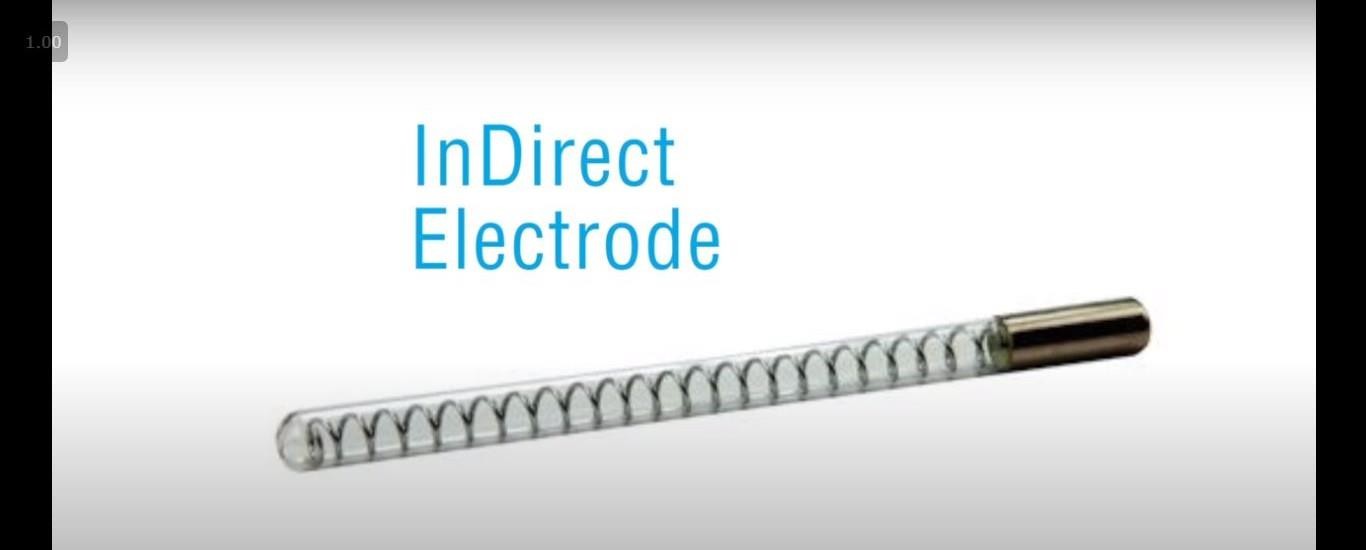 Άμεση εφαρμογή - Direct High Frequency
/ 6:42
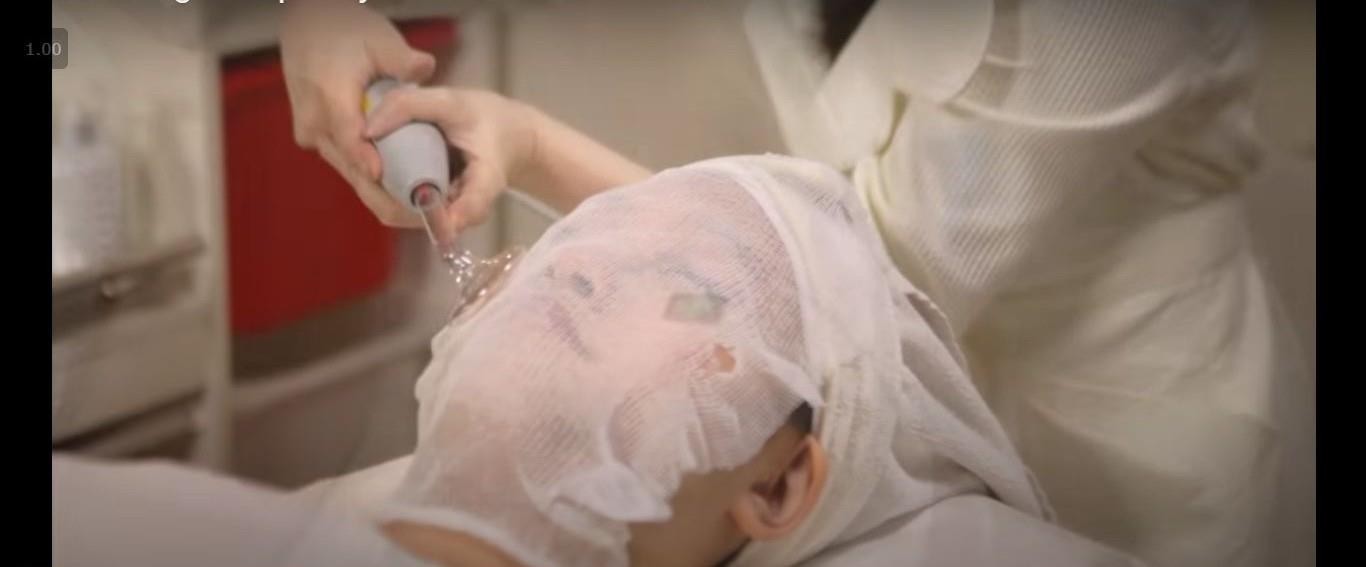 Άμεση εφαρμογή - Direct High Frequency
/ 6:42
•Κύρια εφαρμογή η περιποίηση ακνεϊκών δερμάτων.
•Εξωτερική εφαρμογή η οποία ξηραίνει, καθαρίζει και θεραπεύει το δέρμα.
	Έχει μικροβιοκτόνο δράση λόγω του σχηματιζόμενου όζοντος στην επιφάνεια του δέρματος.

το κύκλωμα.
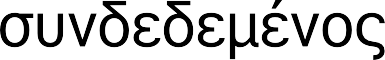 Έμμεση εφαρμογή - Indirect High Frequency (Viennese massage)
•Το ρεύμα περνά δια μέσου της επιδερμίδας και προκαλεί ένα διεγερτικό, αντι-συμφορητικό αποτέλεσμα, χωρίς χημικούς σχηματισμούς σ’ αυτή.
Έμμεση εφαρμογή - Indirect High Frequency (Viennese massage)
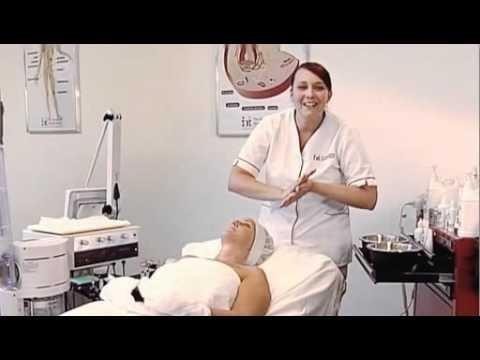 Καθαρισμός υψισύχνων α. Καθάρισμα με οινόπνευμα
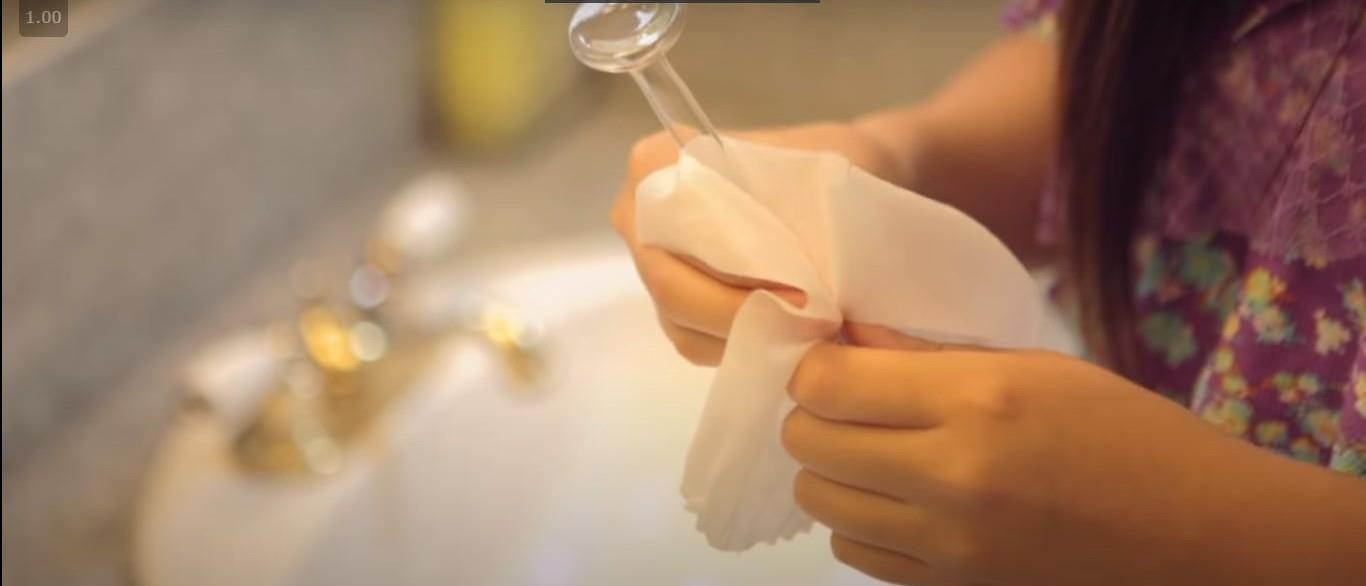 Καθαρισμός	υψισύχνων	β.	Κλίβανος	υπεριώδους ακτινοβολίας
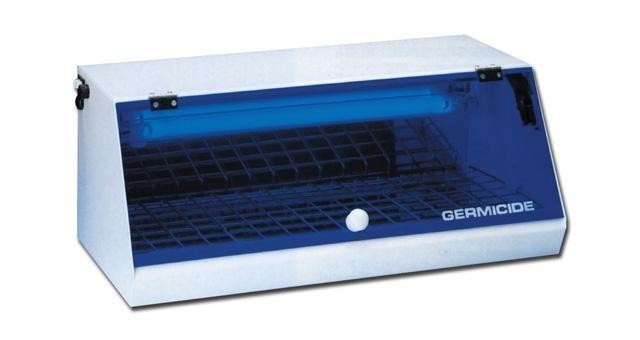 Ευχαριστώ πολύ !!!